التَّحِيَّات وَالتَّعَارُفGreetings & acquaintance
Dr. Ehab Atta
1
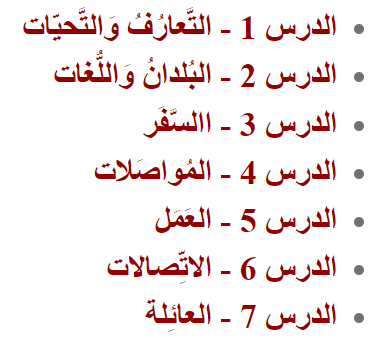 2
أوَّلاً:
التَّحِيَّات
3
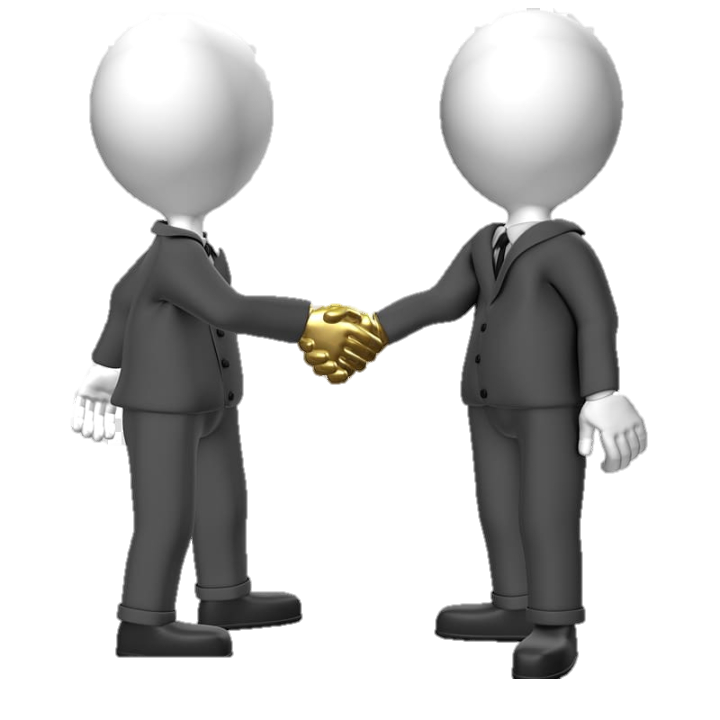 (2)
صَبَاحُ النُّور
(1)
صَبَاحُ الخَيْر
4
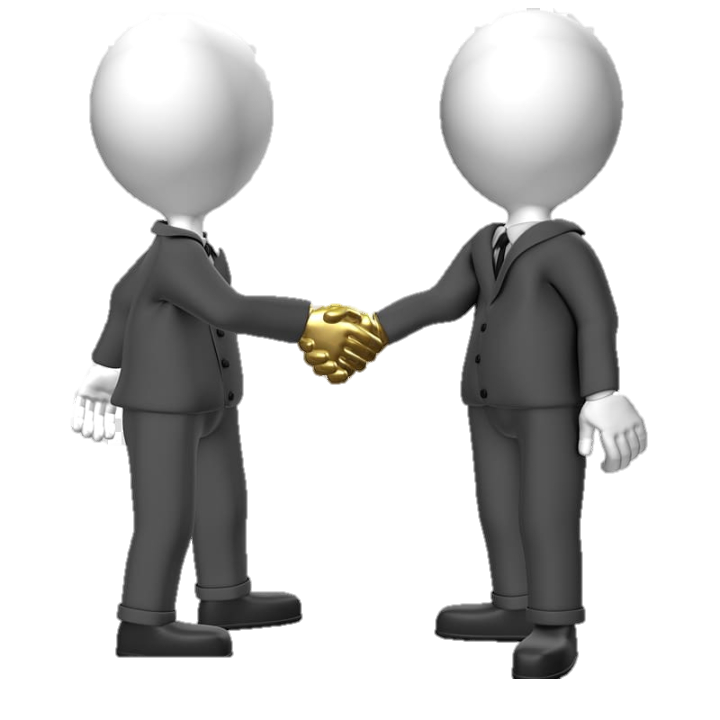 (2)
مَسَاءُ  النُّور
(1)
مَسَاءُ الخَيْر
5
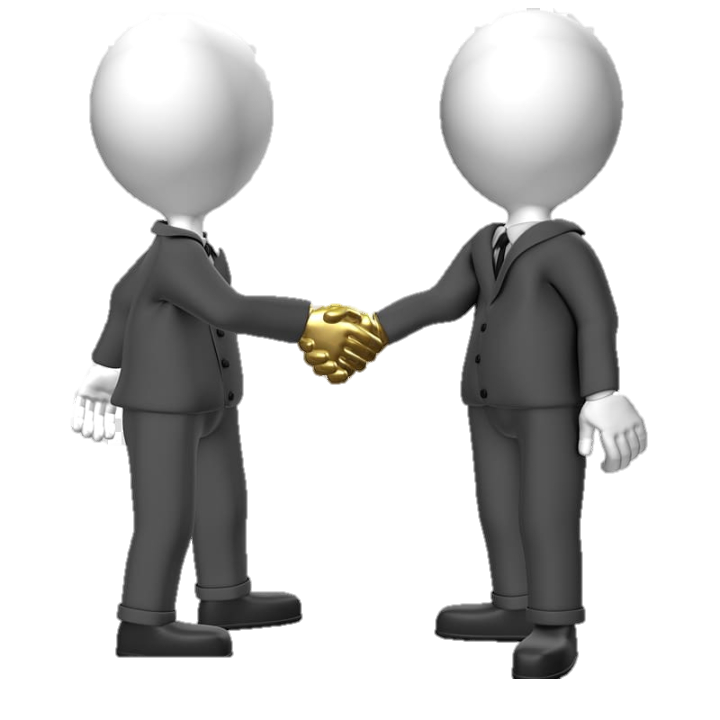 (2)
مَرْحَبًا
(1)
مَرْحَبًا
6
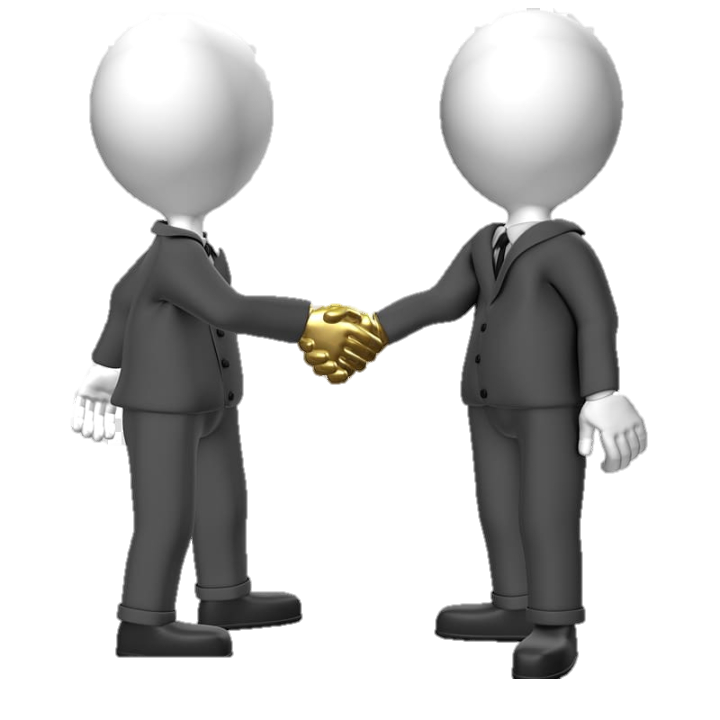 (2)
أَهْلاً بِك
(1)
أَهْلاً
7
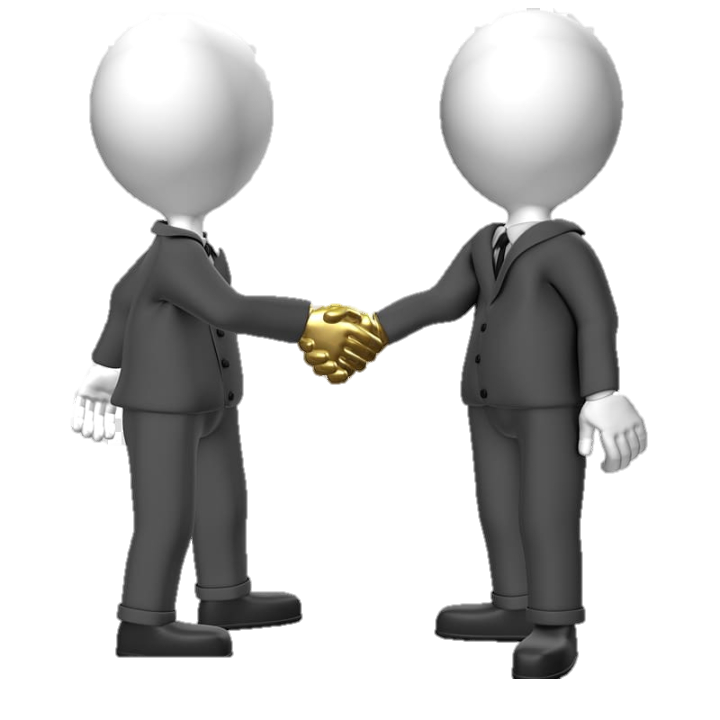 (2)
أَهْلاً وَسَهْلاً
(1)
أَهْلاً وَسَهْلاً
8
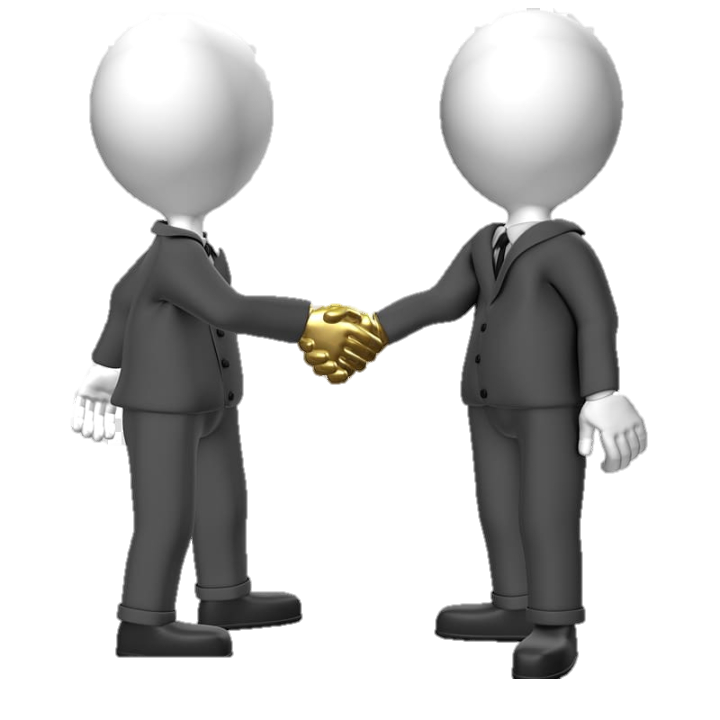 (1)
أَهْلاً وَسَهْلاً
(2)
مَرْحَبًا
9
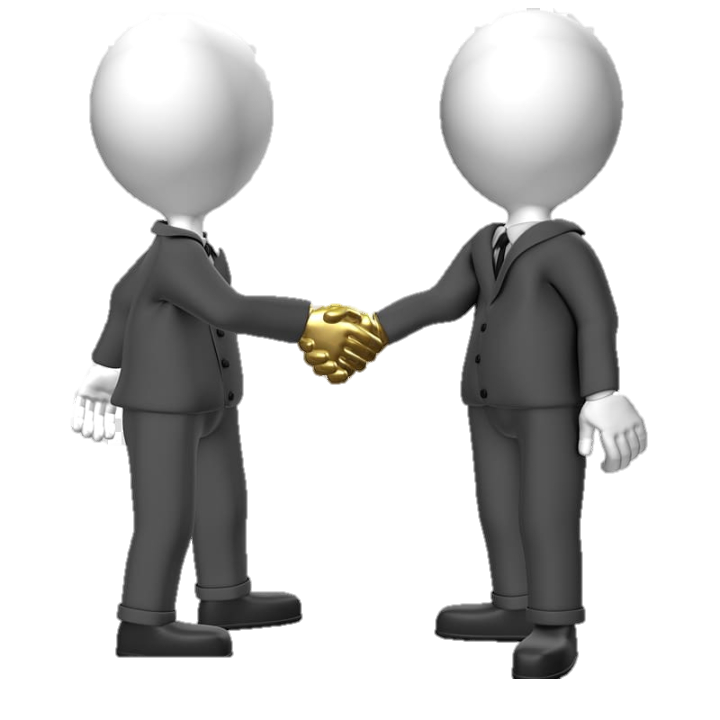 (2)
أَهْلاً وَسَهْلاً
(1)
مَرْحَبًا
10
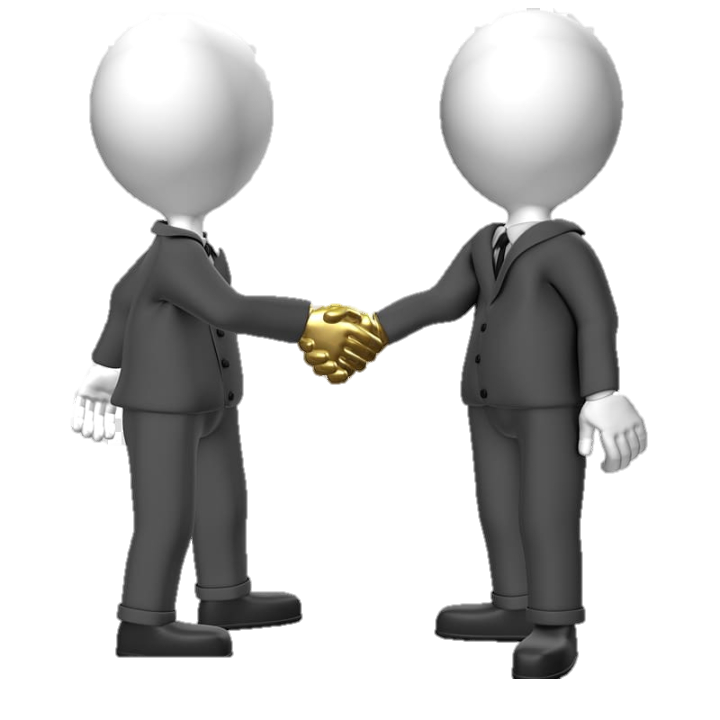 (2)
وَعَلَيْكُم السَّلام
(1)
السَّلامُ عَلَيْكُم
11
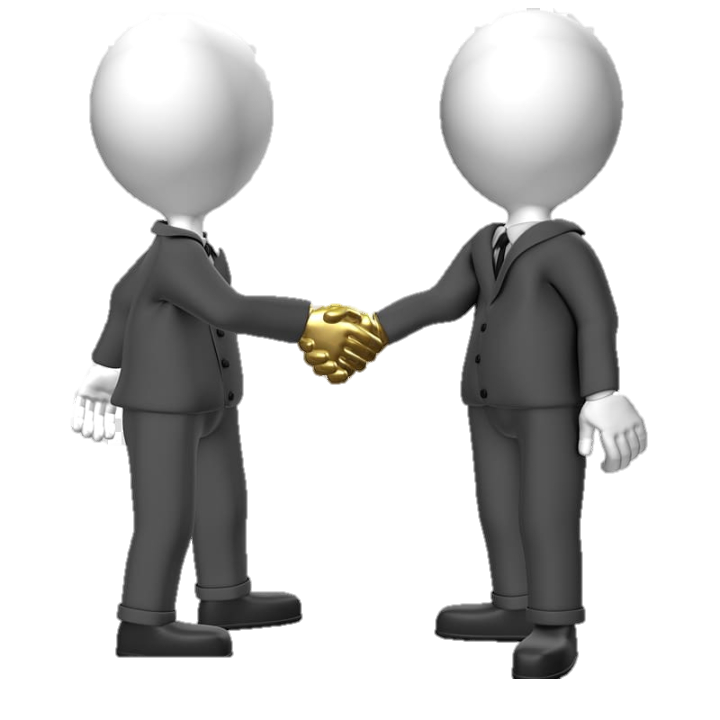 (2)
إِلَى اللِّقَاء
(1)
إِلَى اللِّقَاء
12
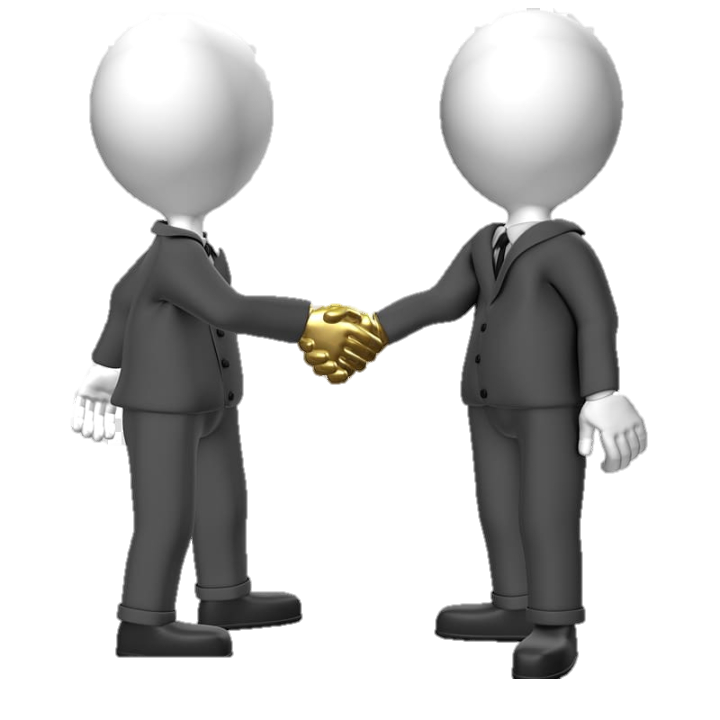 (2)
مَعَ السَّلامَة
(1)
مَعَ السَّلامَة
13
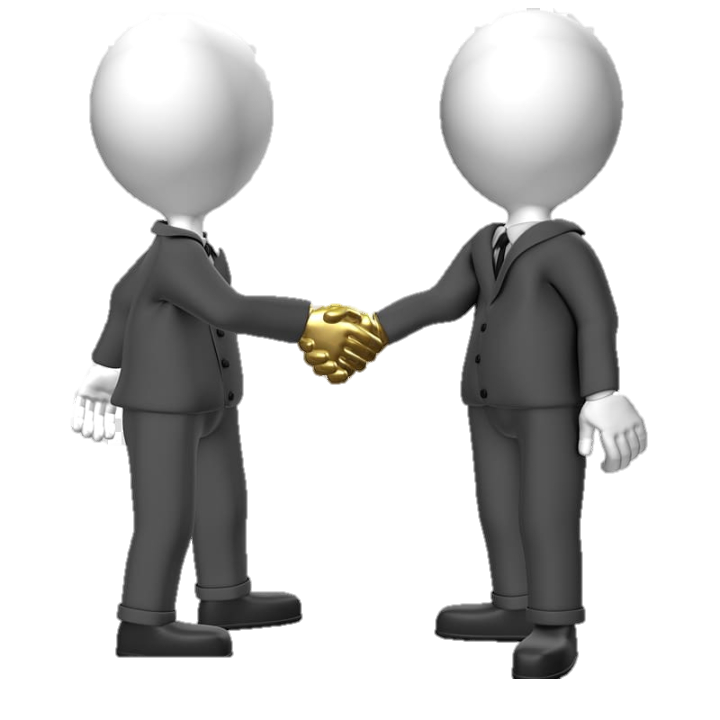 (2)
مَعَ السَّلامَة
(1)
إِلَى اللِّقَاء
14
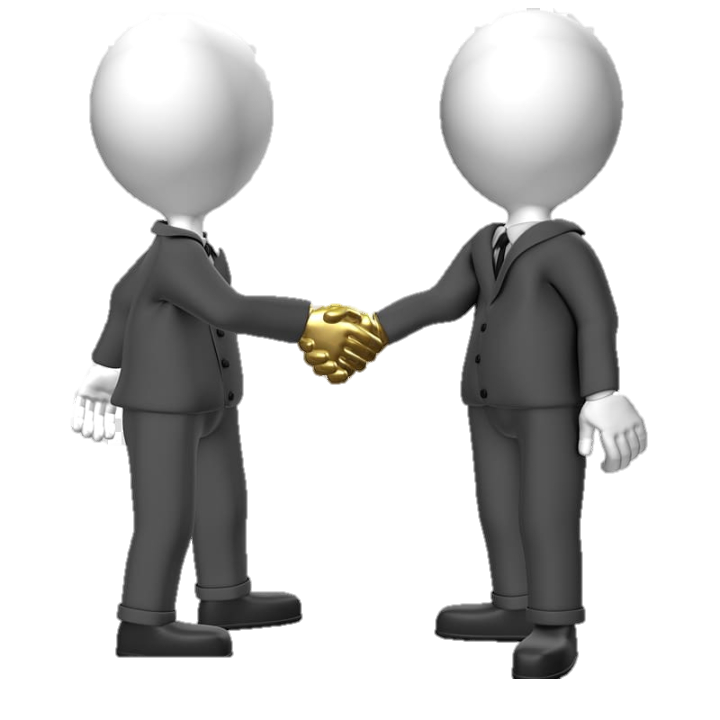 (2)
إِلَى اللِّقَاء
(1)
مَعَ السَّلامَة
15
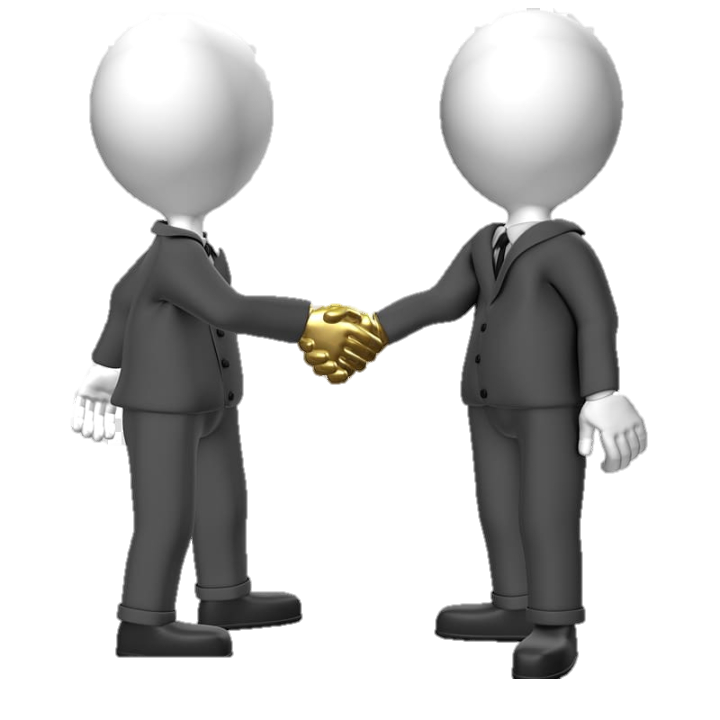 (2)
وَأَنَا أَيْضًا
(1)
سَعِيدٌ بِلِقَائِك
16
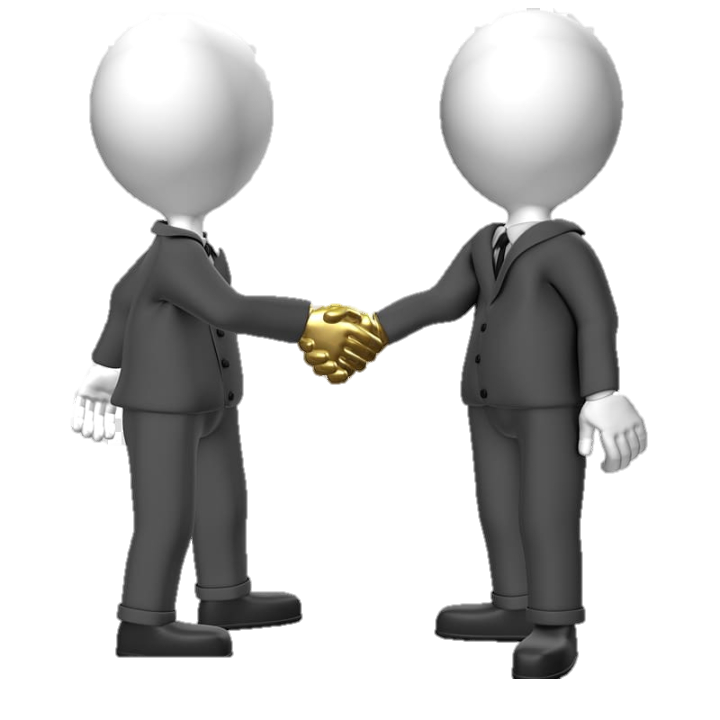 (2)
تَشَرَّفْنَا
(1)
تَشَرَّفْنَا
17
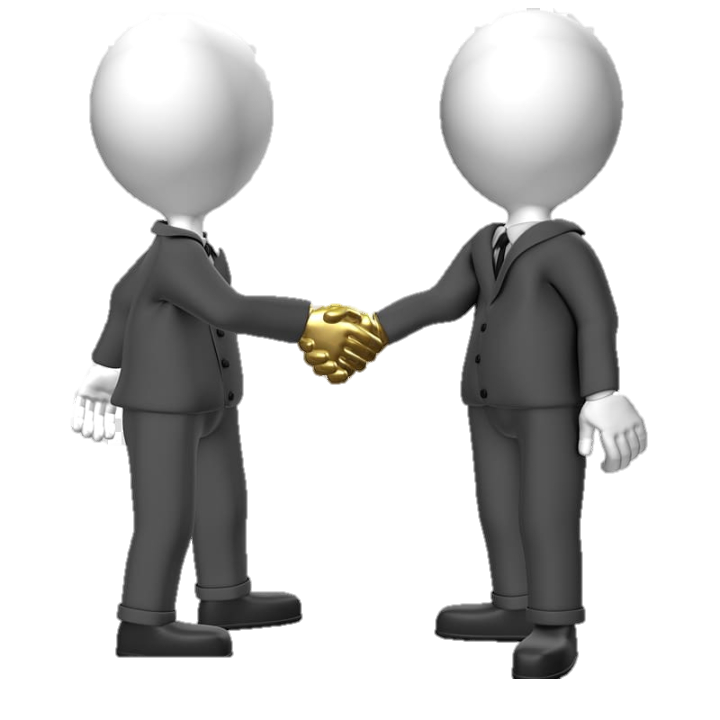 (2)
الشَّرَف لِي
(1)
تَشَرَّفْنَا
18
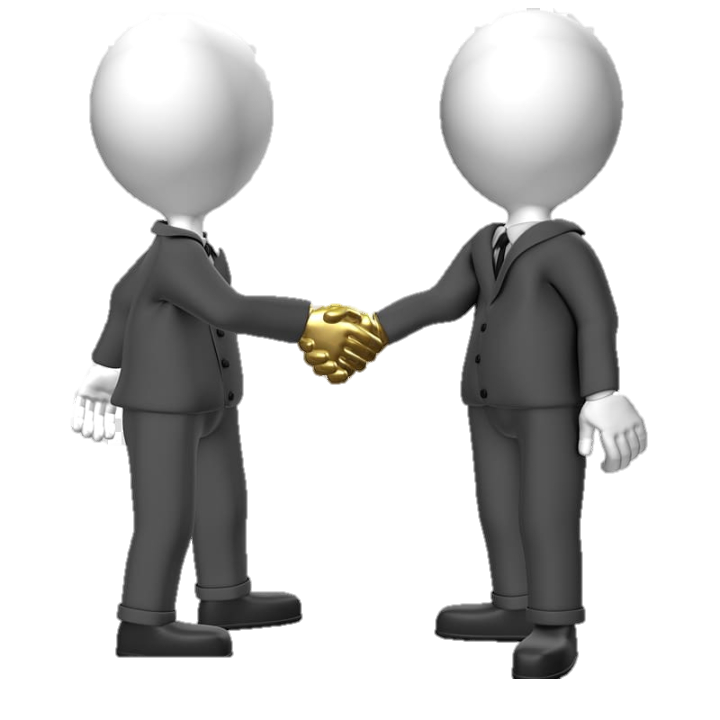 (2)
وَأَنَا أَيْضًا
(1)
تَشَرَّفْنَا
19
ثَانِيًا:
التَّعَارُف
20
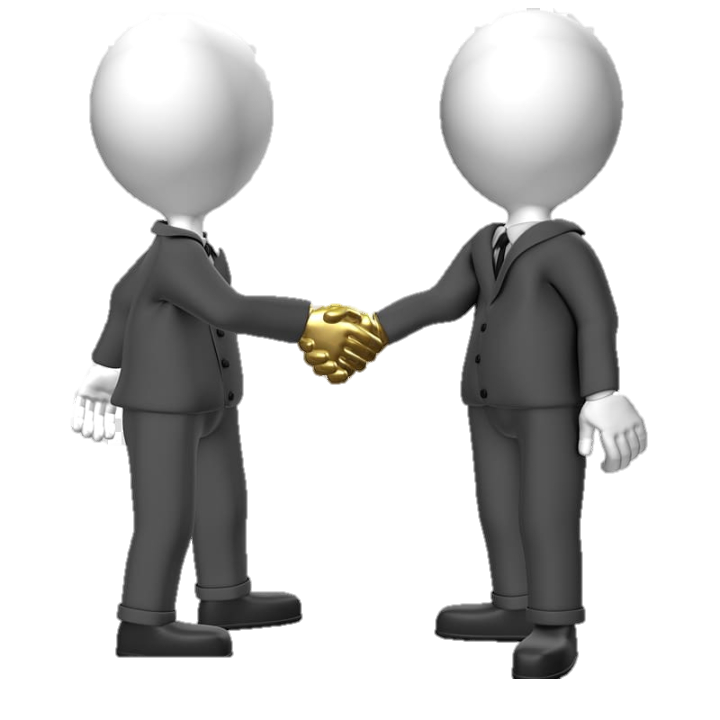 (1)
مَا اسمُكَ؟
(2)
اسْمِي ...
21
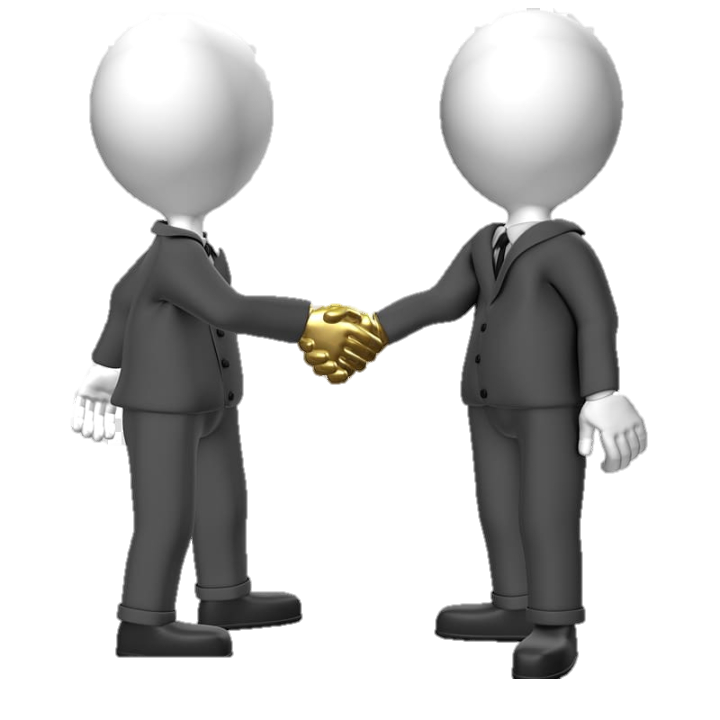 (1)
مَنْ هَذا؟
مَنْ هَذِه؟
(2)
هَذَا ... / هَذِه ...
22
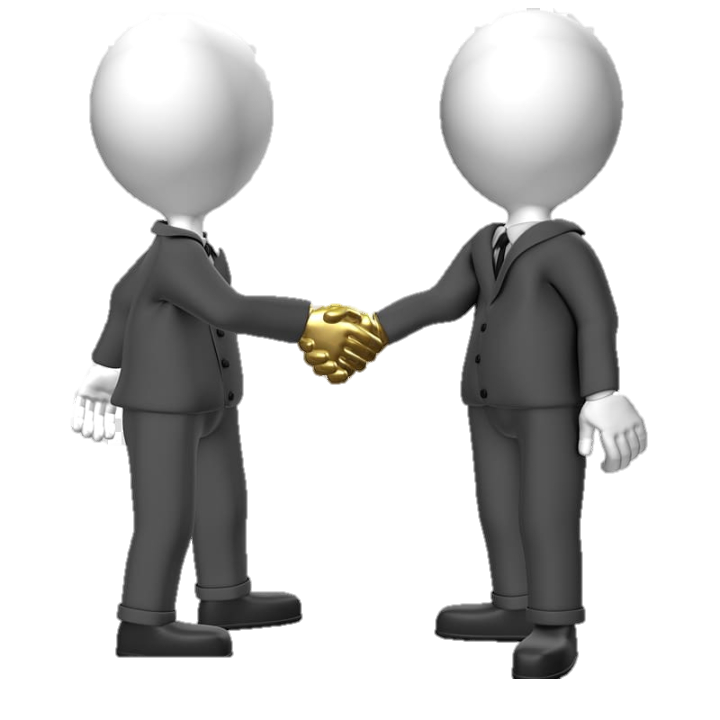 (1)
كَيْفَ حَالُكَ؟
(2)
بِخَيْر
23
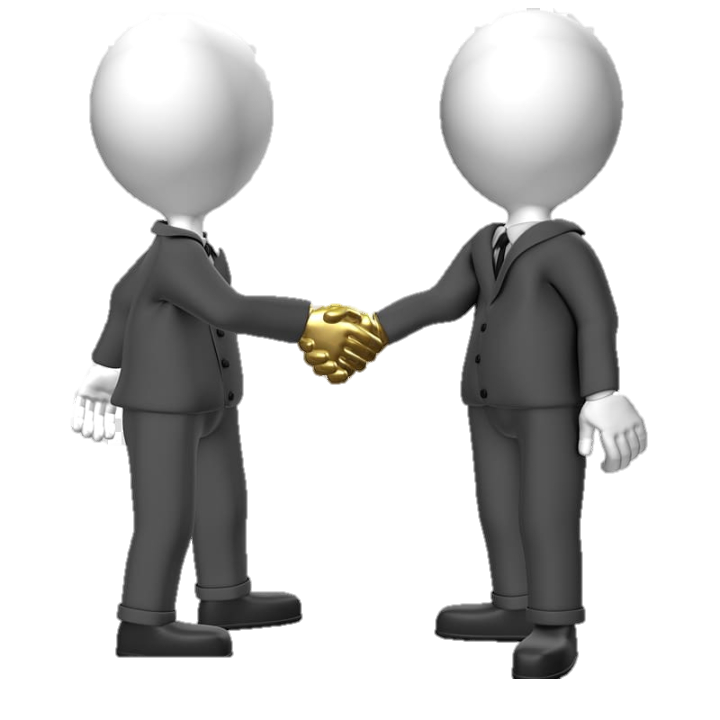 (2)
الْحَمْدُ لِلَّه
(1)
كَيْفَ حَالُكَ؟
24
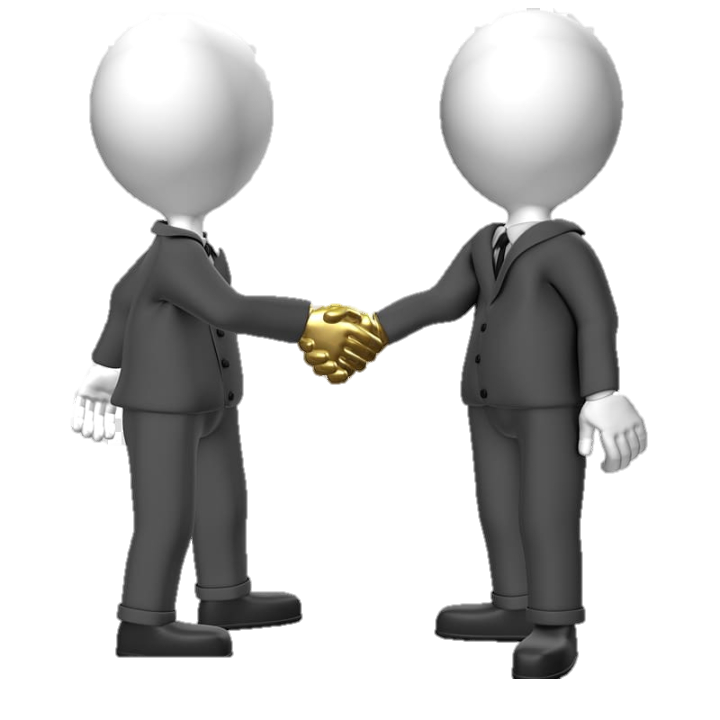 (2)
بِخَيْر وَالْحَمْدُ لِلَّه
(1)
كَيْفَ حَالُكَ؟
25
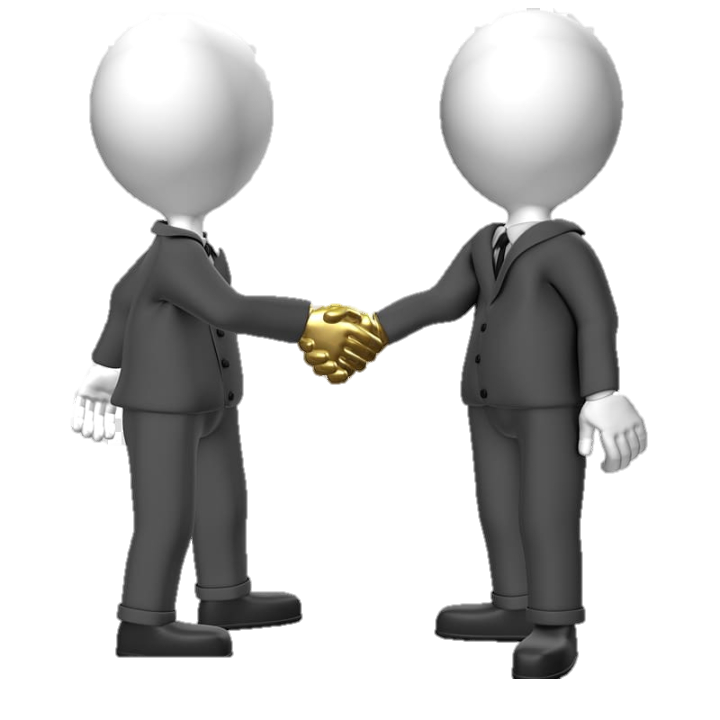 (2)
عَفْوًا
(1)
شُكْرًا
26
27
28
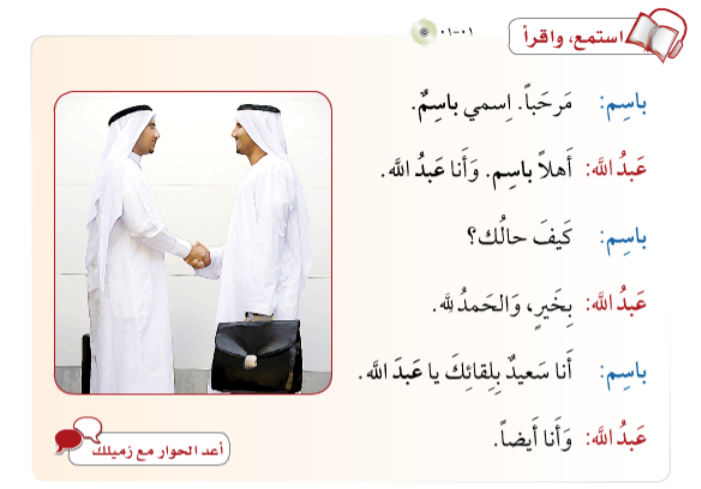 2020-09-27
29
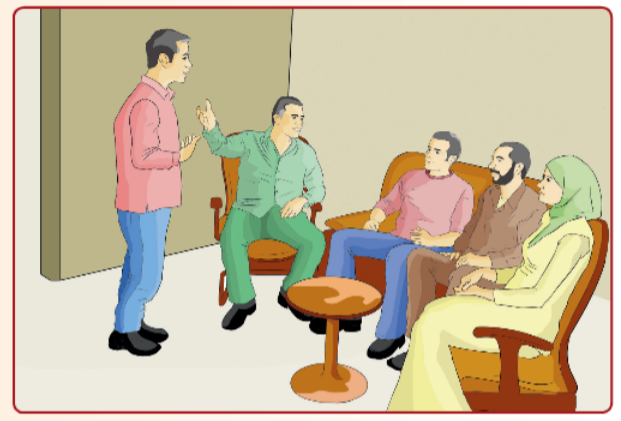 2020-09-27
30
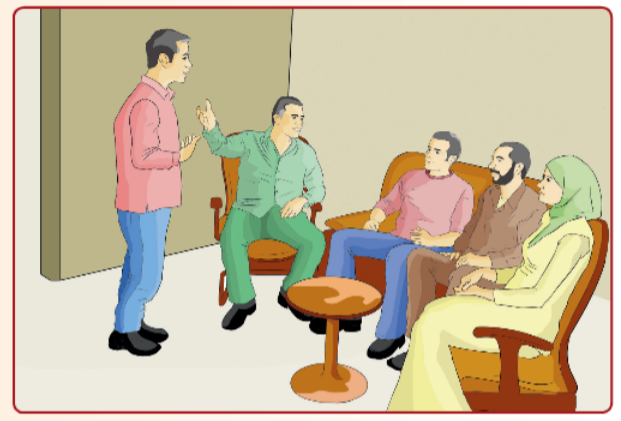 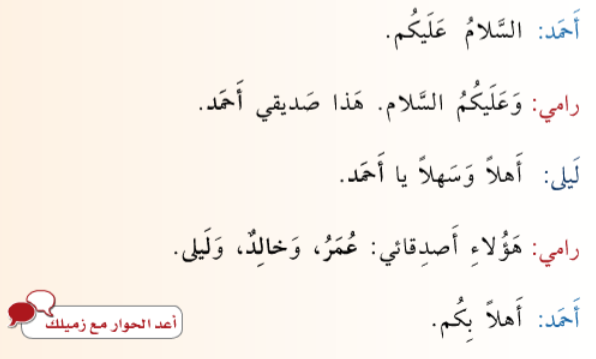 2020-09-27
31
1- التَّحِيَّات
2- مَا اسْمُك؟
3- كَيْفَ حَالُك 
4- مِنْ أَيْنَ أَنْت؟
5- مَا جِنْسِيَّتُك؟
6- مَا لُغَتُك؟
7- هَلْ تَتَكَلَّم لُغَاتٍ أُخْرَى؟
8- كَمْ عُمْرُك؟
9- أَيْنَ تَسْكُن؟
10- مَا مِهْنَتُك؟
التَّعَارُف
11- مَاذَا تَدْرُس؟
12- أَيْنَ تَدْرُس؟
13- فِي أيِّ سَنَة؟
14- مع السلَّامَة / إِلَى اللِّقَاء
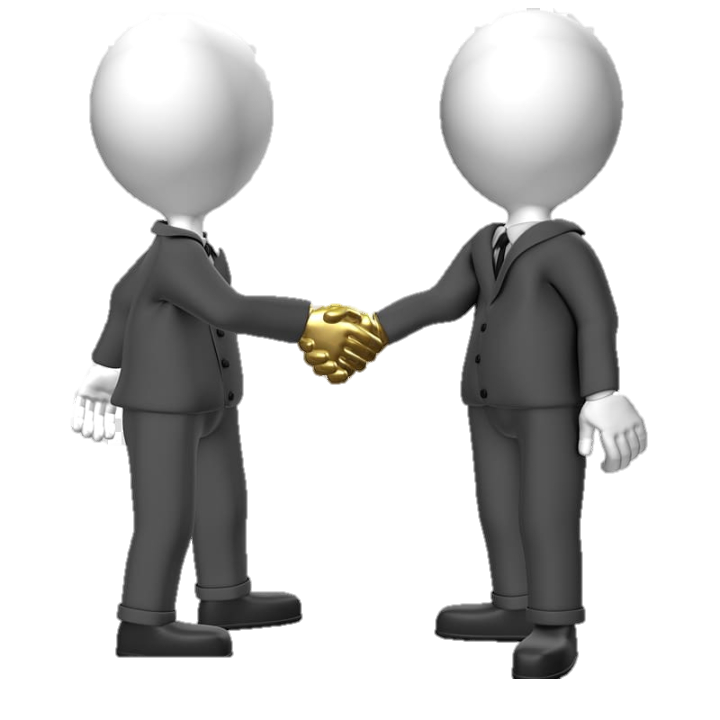 2020-09-27
32
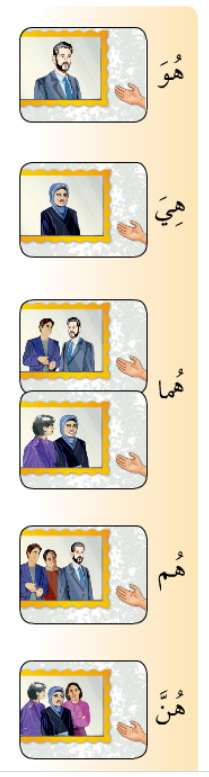 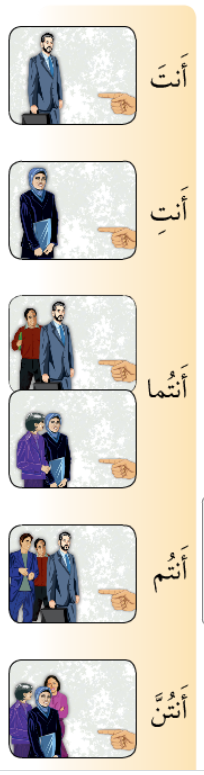 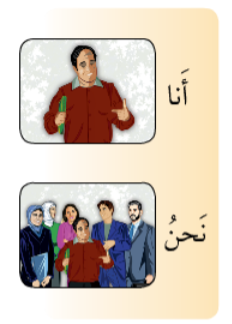 33
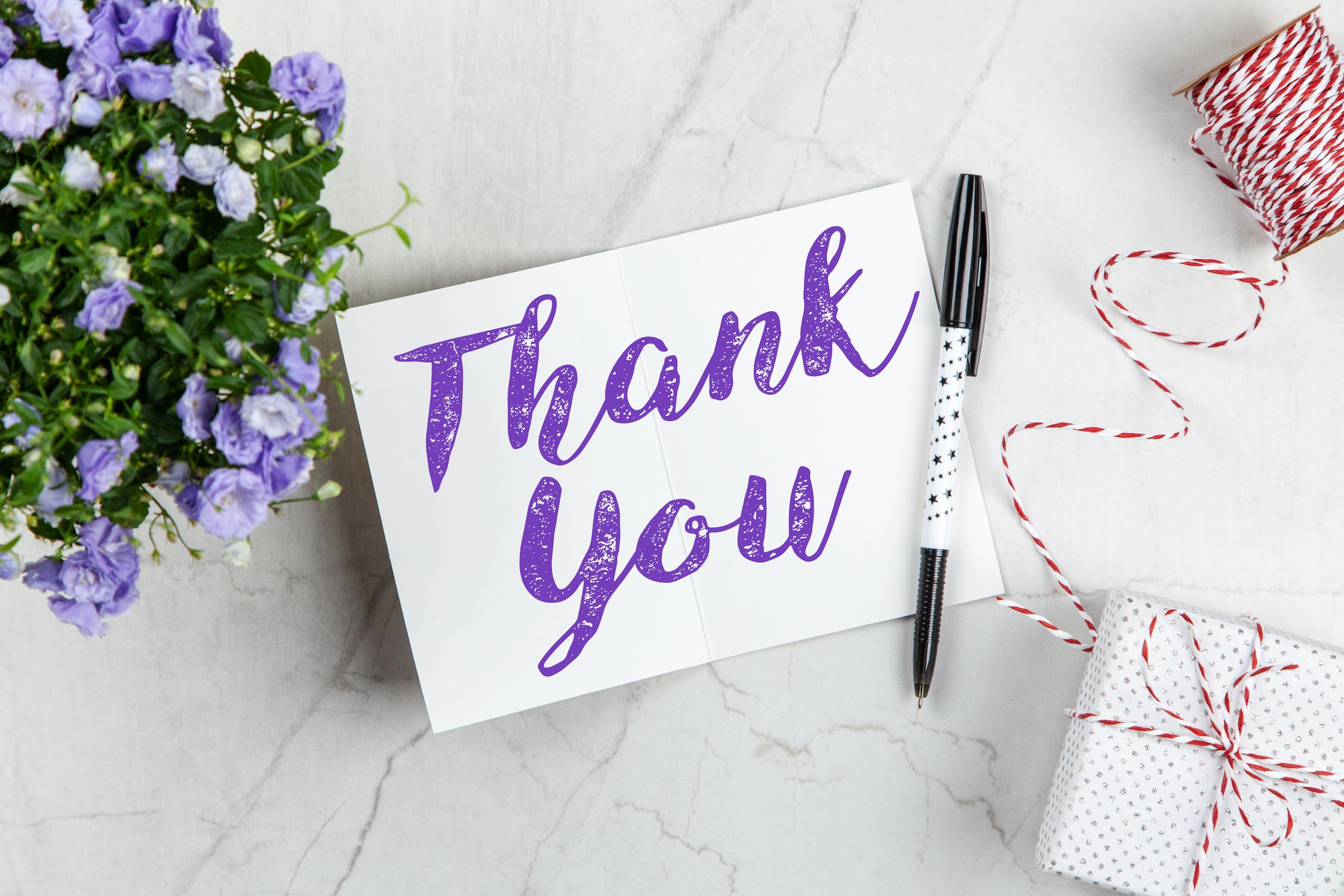 34